Красная книга растений
1966 г.
Международный союз
охраны природы
Красная
книга
Растения, которых уже нет на Земле!
Растения, количество которых стремительно снижается!
Растения, которых удалось спасти  и сохранить их численность.
217 видов растений      Амурской области нуждаются в охране
Башмачок крупноцветковый
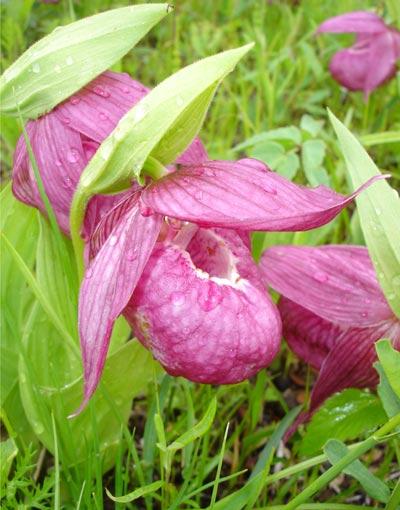 Венерин  башмачок настоящий
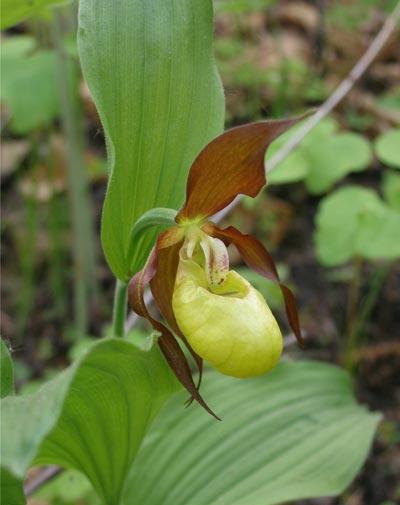 Венерин башмачок пятнистый
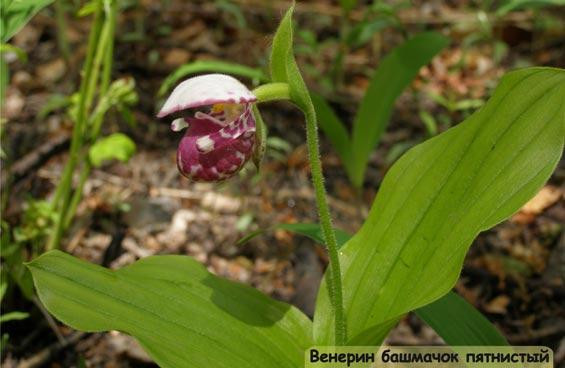 Венерин башмачок вздутый
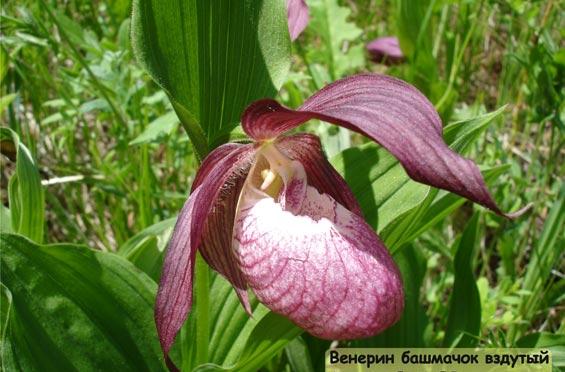 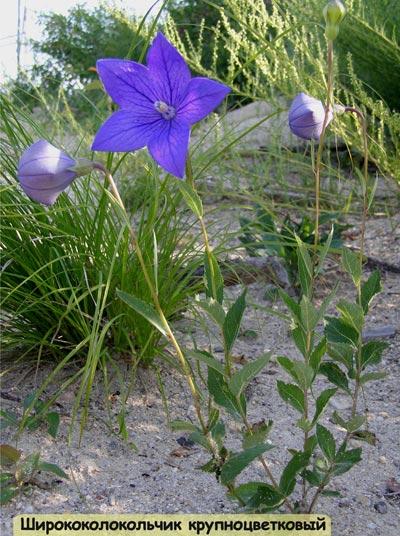 Ширококолокольчик крупноцветковый
Лилия даурская
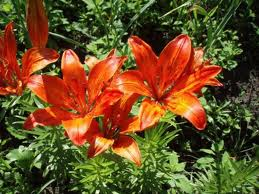 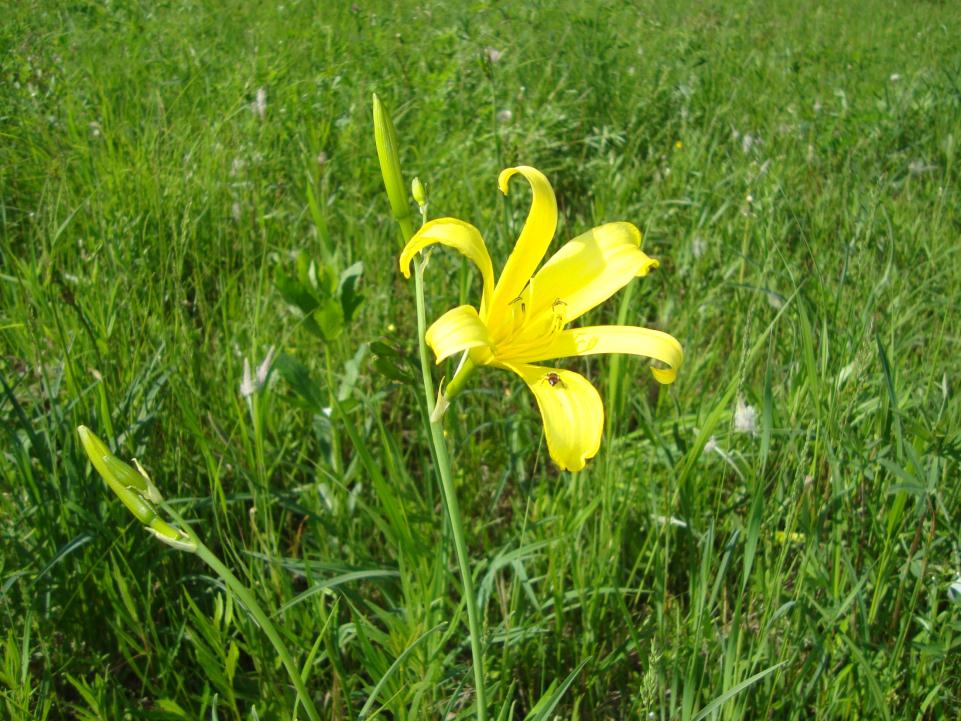 Красоднев малый
Прострел многораздельныйили Сон-трава. Это степное растение, которое встречается также по сухим опушкам в лесу. Цветет в апреле – мае.
Прострел Турчанинова
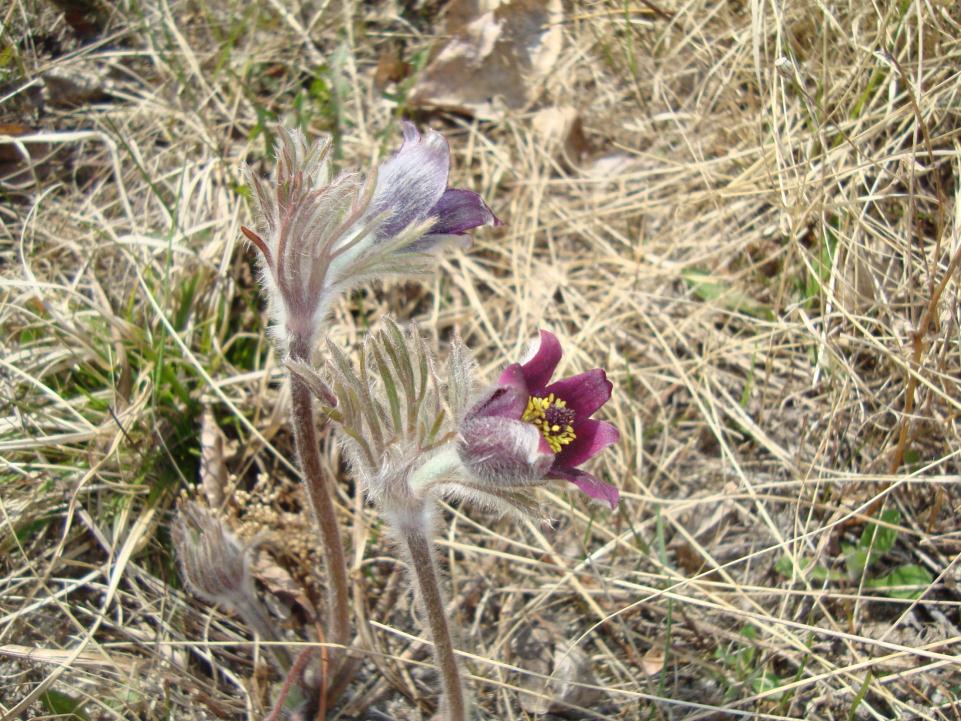 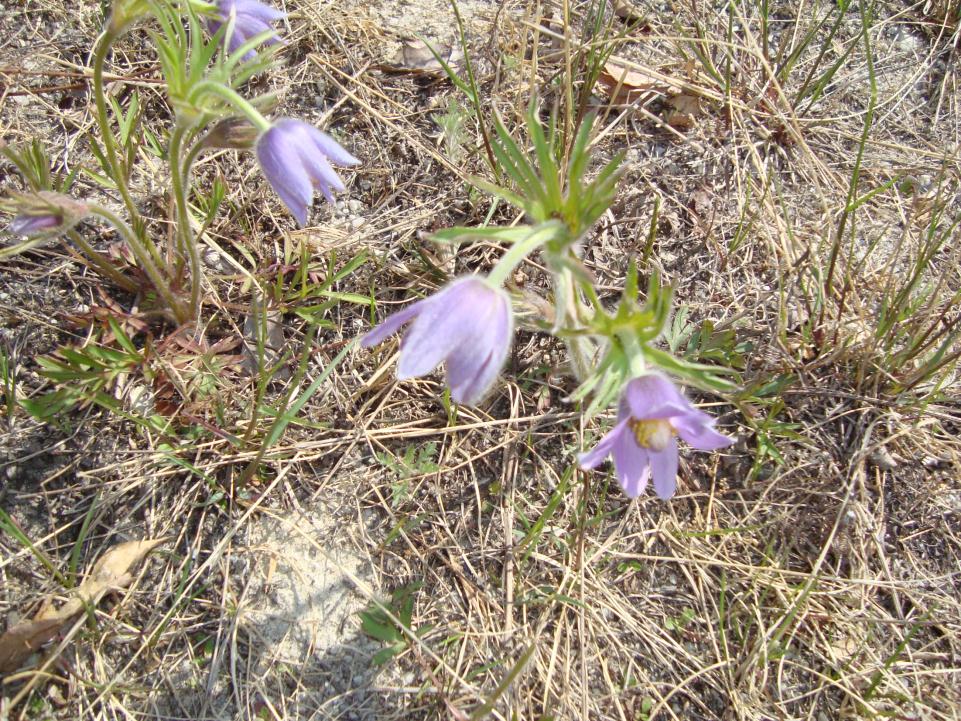 Ирис- касатик гладкий
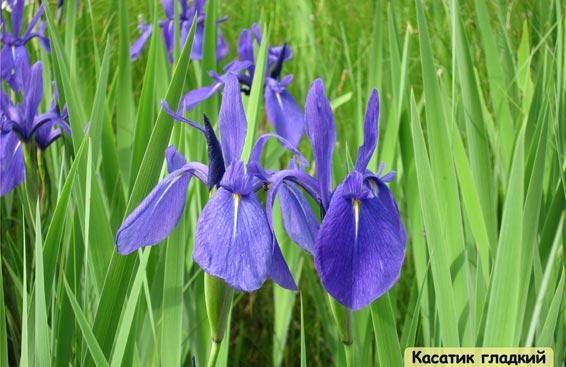 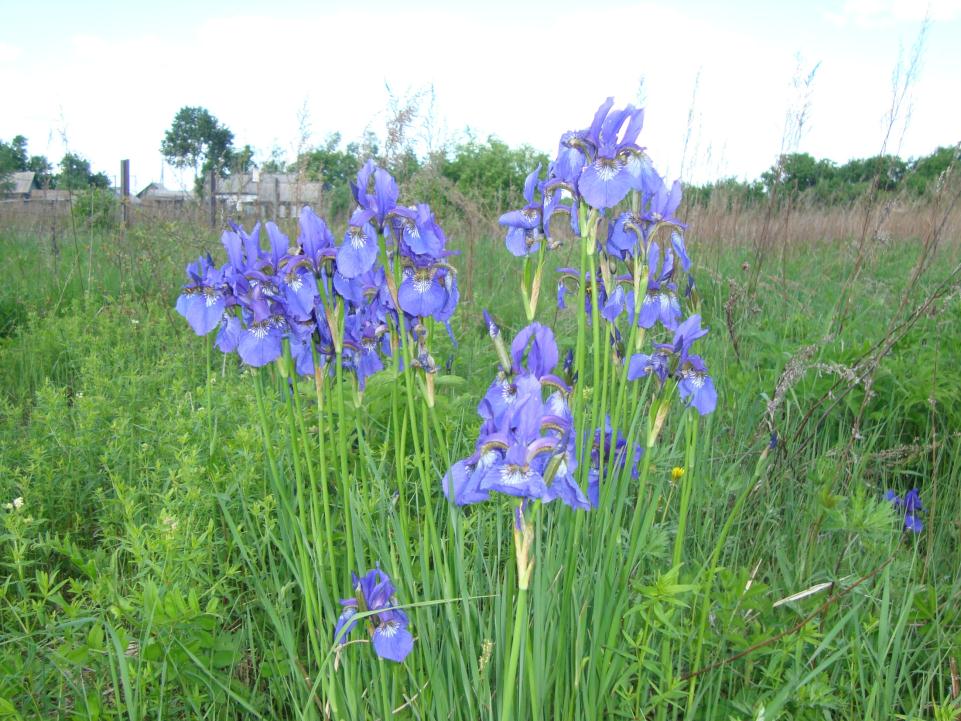 Ирис- касатик низкий
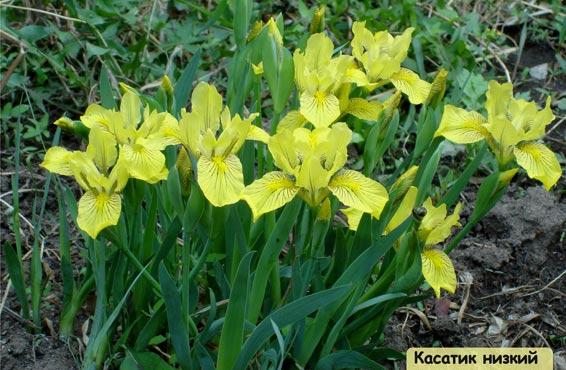 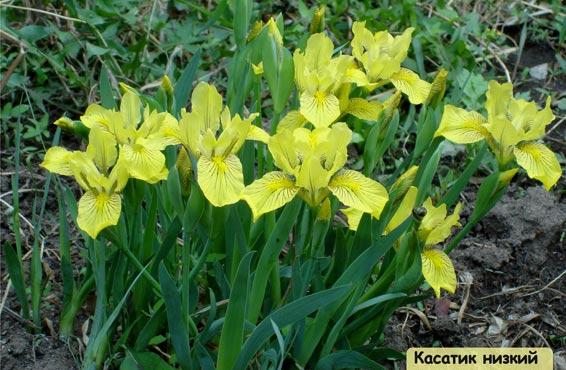 Ирис-касатик мечевидный
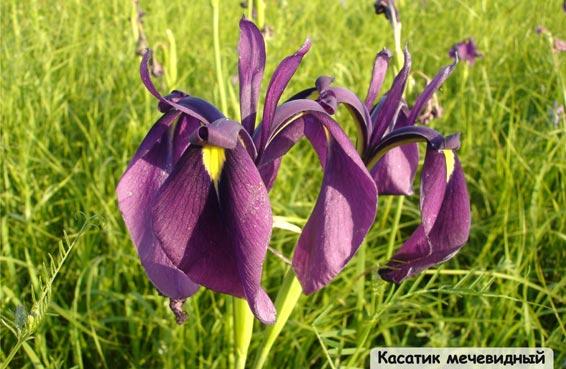 Пион молочноцветковый
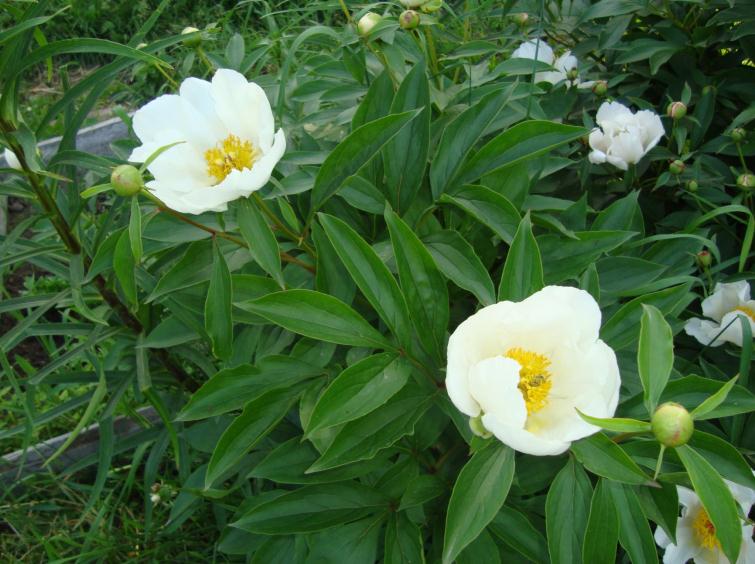 Пион обратнояйцевидный
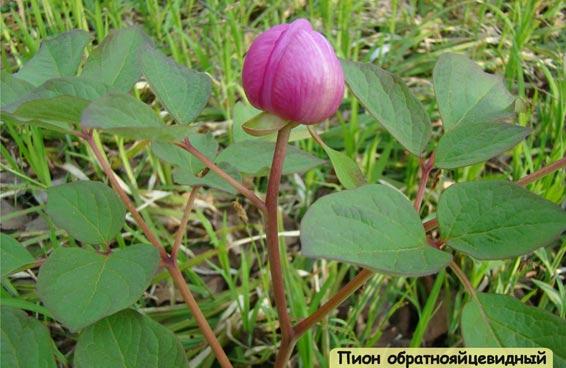 Ландыш Кейске
О первый ландыш!
 Из - под снегаТы просишь солнечных лучей;Какая девственная негаВ душистой чистоте твоей!А. Фет.
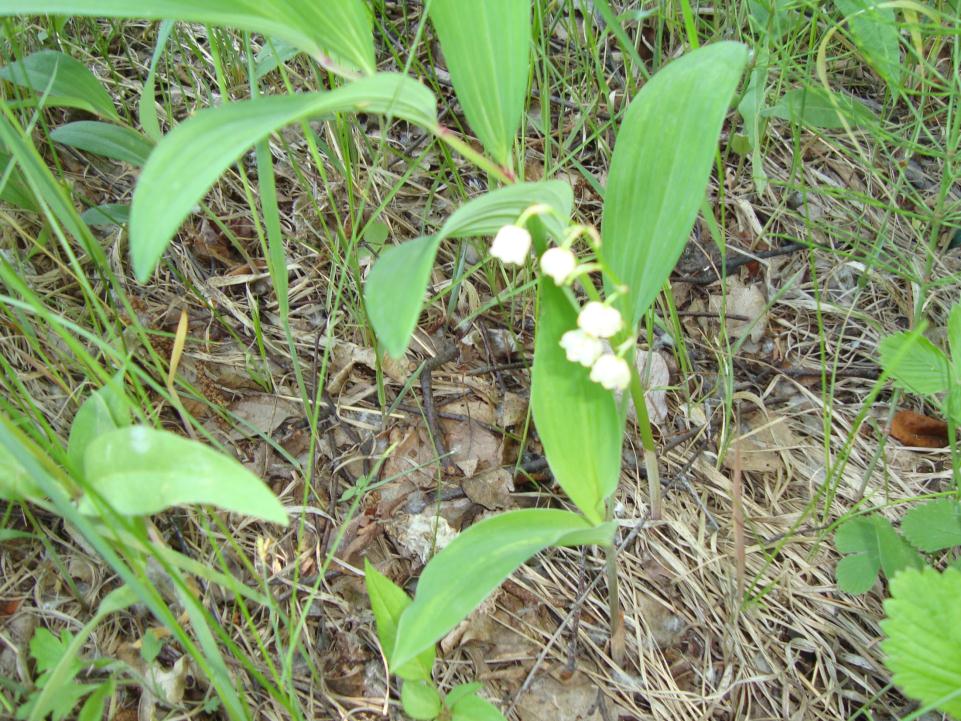 Кувшинка белая
Кувшинка     белая
Рододендрон даурский
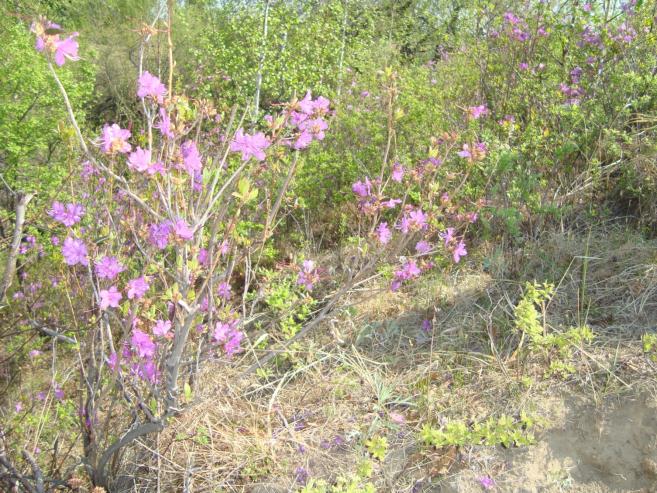 Кубышка желтаяКубышка – обычное водное растение. Встречается в прудах, озерах, и реках со спокойным течением. Цветет в мае – августе. Его красивые желтые цветки чуть поднимаются над поверхностью воды. Листья у этого растения крупные и плавают на поверхности воды. Цветок находится на длинной ножке, которая отрастает от корневища, лежащего на дне водоема. Срывая цветок, мы наносим большой вред самому растению, так как через место разрыва вода попадает внутрь. А это приводит к загниванию подводной части растения и гибели всего растения.
ЧТО КАЖДЫЙ ИЗ НАС МОЖЕТ СДЕЛАТЬ ДЛЯ СОХРАНЕНИЯ РАСТЕНИЙ, ВКЛЮЧЕННЫХ В КРАСНУЮ КНИГУ?
• Не рвать и не уничтожать названные растения. • Говорить о бережном отношении к ним другим людям, даже взрослым. • А радоваться ими и любоваться можно, бывая на природе.
Открытка послание
Прострел
Сон трава
Подснежник
Дерево, трава и птица Не всегда умеют защититься. Если будут уничтожены они, На планете мы останемся одни.
Зеленые растения обогащают воздух   кислородом, необходимым для дыхания.            Каждое растение по своей значимости достойно Красной книги и его необходимо беречь, а не ждать, когда его занесут в Красную книгу.
Их нужно сберечь
Прострел Турчанинова ( подснежник, сон трава)
Лилия даурская
Рододендрон даурский
Касатик гладкий
Ландыш майский(Кейске)
Пион молочноцветковый
Красоднев малый
Кувшинка белая
Ширококолокольчик  крупноцветковый
Венерины башмачки
Кубышка желтая
Любите родную природу – Озера, леса и поля. Ведь это же наша с тобою Навеки родная земля. На ней мы с тобою родились, Живем мы с тобою на ней! Так будем же, люди, все вместе Мы к ней относиться добрей.
Кроссворд «Редкие и охраняемые растения Амурской области»
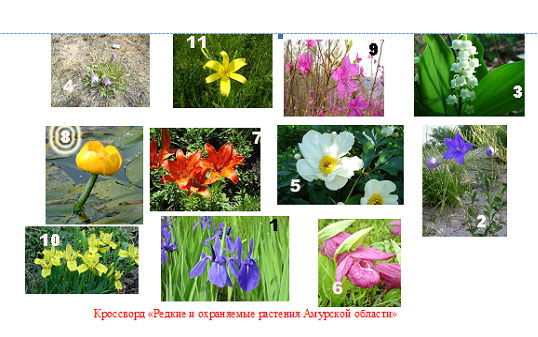 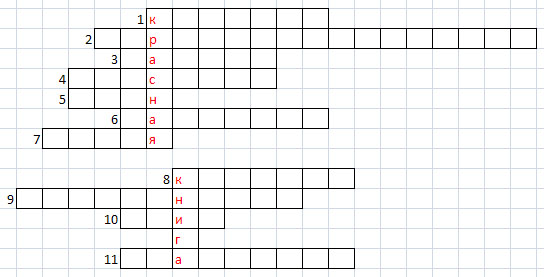 Ответы к фотокроссворду
1.Касатик
2.Ширококолокольчик
3.Ландыш
4.Прострел
5.Пион
6.Башмачок
7.Лилия
8.Кубышка
9.Рододендрон
10.Ирис
11.Красоднев